eHealth Initiative Interoperability Work Group
September 14, 2015
2:00 p.m. EDT
Reminder
Please mute your line when not speaking  
(* 6 to mute, *7 to unmute)

This call is being recorded
Agenda
Status
40 examples 
13 submitting organizations
Interviews complete
Profiles developed and under review by submitters
2:05 – 2:50
Review Outline
Will the overall structure flow for the reader?
Is the content of each section complete and appropriate?
Is the organization of the examples logical and useful?
Do the lessons learned align with the examples?
Are the next steps the highest value and are they feasible?
2:05 – 2:50
Next Steps
Do not pursue additional examples. Focus on getting detail for the examples submitted
2:20 – 2:30
Agendas
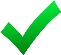 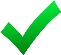 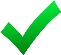 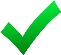 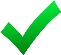 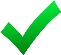 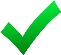 2:50 – 3:00
Next Steps
Agenda for September 28th Call
Feedback on draft report
2:50 – 3:00
Questions?
Thank you!